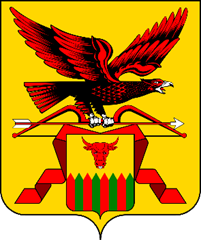 Министерство финансов Забайкальского края
Антропова Вера Александровна
Министр финансов Забайкальского края
Проект:
«Оптимизация процедуры проведения оценки эффективности налоговых расходов Забайкальского края»
Организационно-распорядительные документы
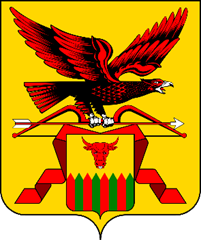 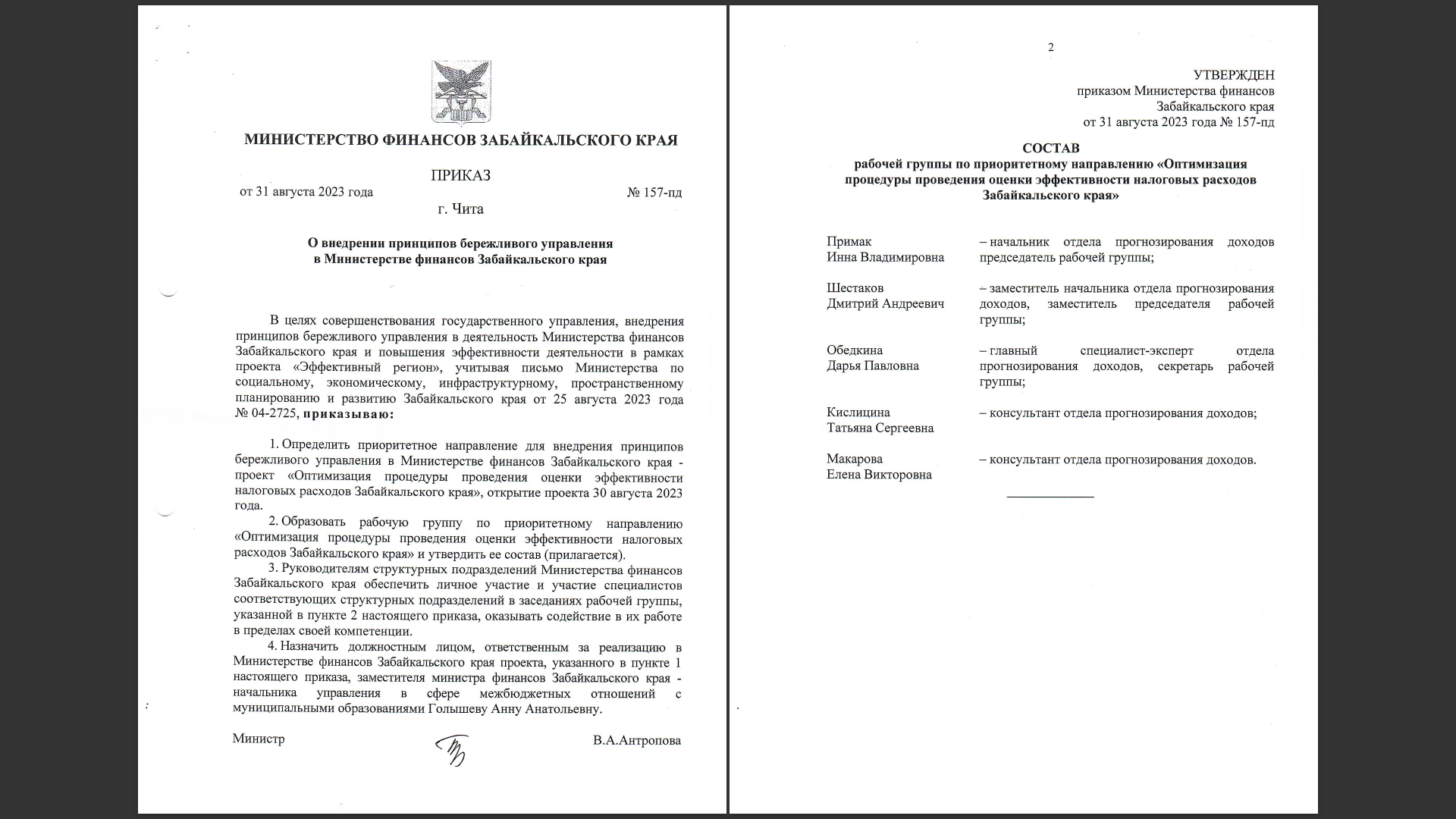 Команда проекта
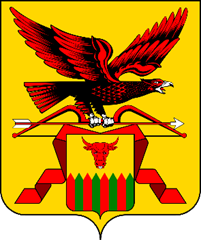 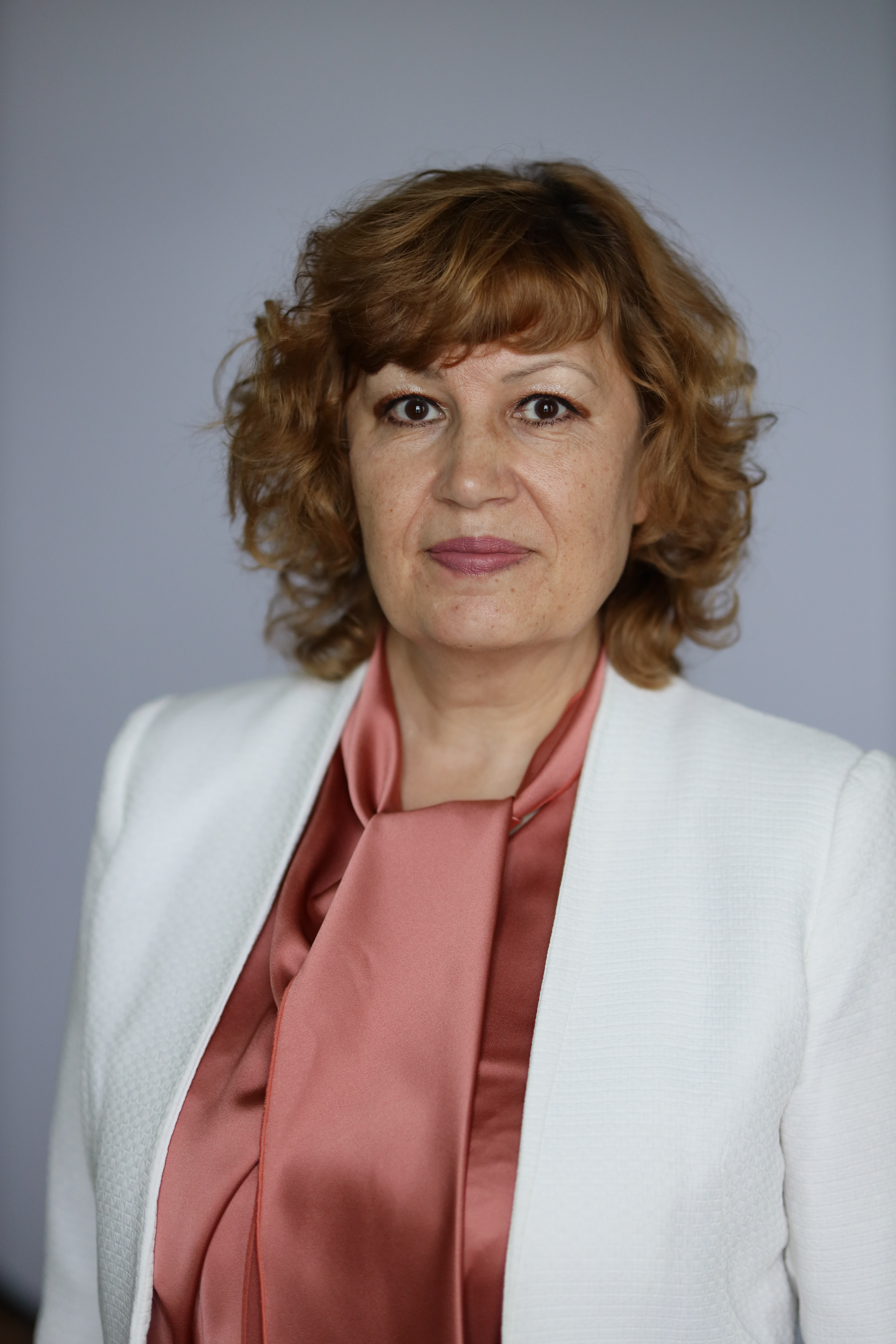 Примак Инна Владимировна – начальник отдела прогнозирования доходов
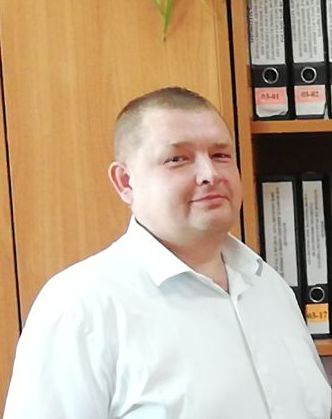 Шестаков Дмитрий Андреевич – заместитель начальника отдела прогнозирования доходов
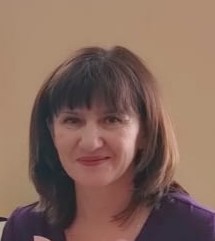 Кислицина Татьяна Сергеевна – консультант отдела прогнозирования доходов
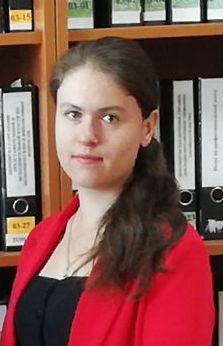 Обедкина Дарья Павловна – консультант отдела прогнозирования доходов
Паспорт проекта
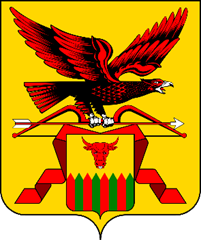 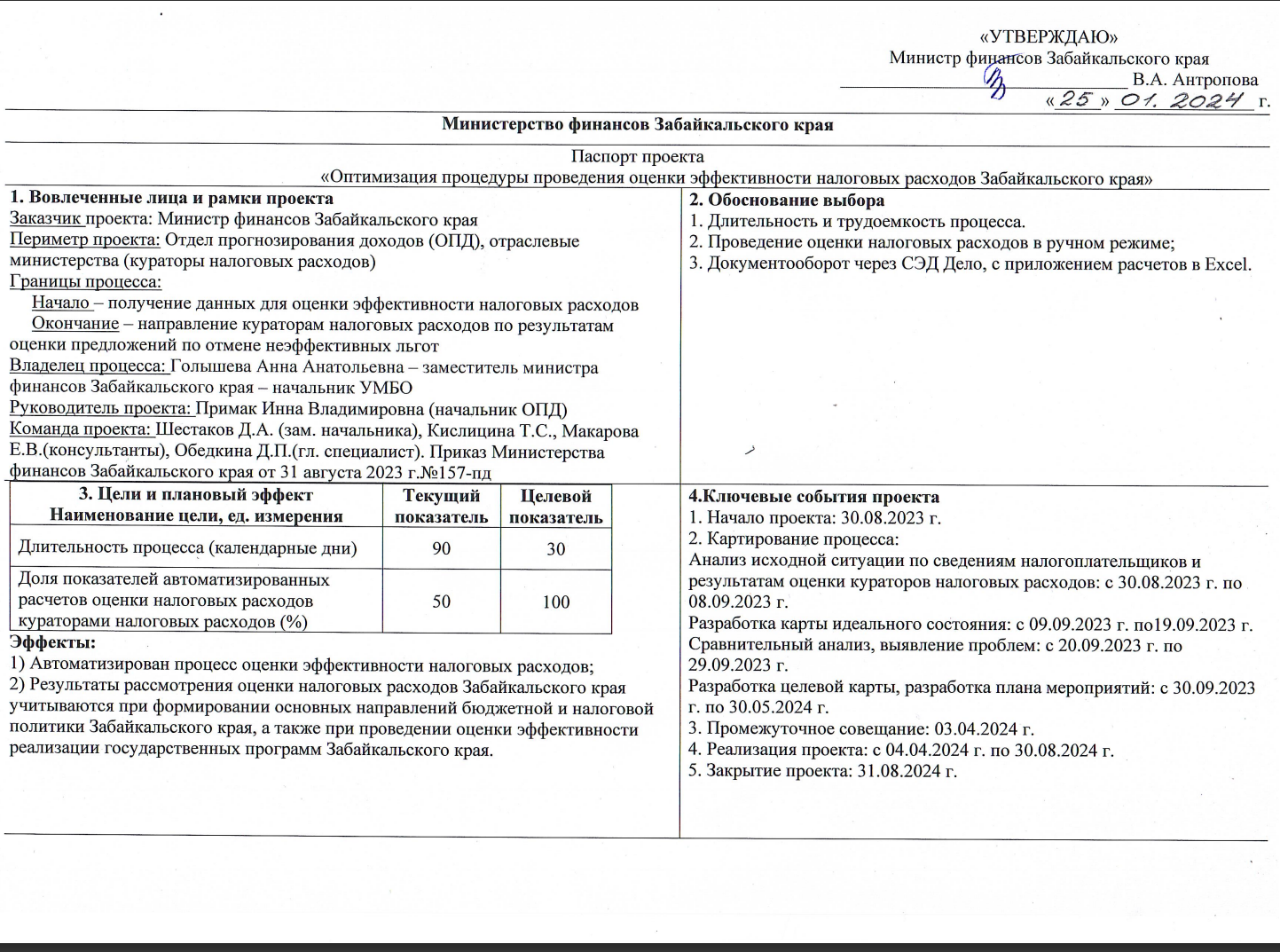 5
Продолжительность цикла налоговой льготы
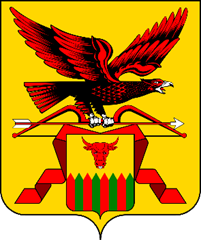 Налоговая льгота внесена в Перечень налоговых расходов
Результаты оценки отражены в Сводном отчете с соответствующими рекомендациями по сохранению, «донастройке» либо отмене льготы
Утверждена методика эффективности налогового расхода
Проведена оценка эффективности налогового расхода
Сформирован законопроект, предусматривающий пересмотр параметров налоговой льготы, либо ее отмену
Принятое решение о «донастройке» либо отмене льготы отражено в Основных направлениях налоговой политики субъекта РФ
6
Процедура управления налоговыми расходами
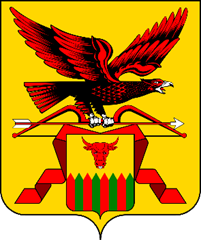 Постановление Правительства Забайкальского края от 12 ноября 2019 года № 446 
«Об утверждении Порядка формирования перечня налоговых расходов Забайкальского края и порядка оценки налоговых расходов Забайкальского края»
Внесение налоговых льгот в Перечень налоговых расходов
Министерство финансов Забайкальского края
Формирование сводного отчета результатов оценки эффективности  налоговых расходов
Включение в основные направления бюджетной и налоговой политики Забайкальского края
Кураторы налоговых расходов Забайкальского края
Минэкономразвития-87%
Минстрой-0,003%
Минсоцзащиты-0,13%
Минпланирования-13%
ГП «Экономразвитие»
8 – категорий (5 эф./1 неэф.)
21 – получатель
1 825,0 млн руб.
ГП «Соцподдержка граждан»
4 – категории (эф.)
56 993 – получателя
17,5 млн руб.
ГП «Экономразвитие»
21 – категорий (8 эф./7 неэф.)
2 887– получателей
11 831,9 млн руб.
ГП «Развитие дорожного хозяйства Забайкальского края»
1 – категория (эф.)
404 – получателя
0,4 млн руб.
Всего за 2023 год: 60 305 получателя; объем налоговых расходов 13 674,8 млн. руб.
Утверждение методики оценки эффективности налоговых расходов
Проведение оценки эффективности налоговых расходов
7
Внесение предложений по пересмотру параметров налоговой льготы, либо её отмене
Стимулирующие НР за 2023 год – 13 500,2 млн. руб. (99%)
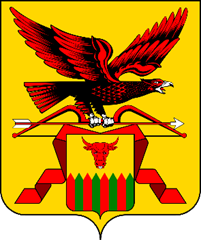 Территории опережающего развития (ТОР)
Льготы СМП
Региональные инвестиционные проекты (РИП)
ТОР «Забайкалье»
НП: 12 резидентов, 
1 156,2 млн. руб. 
НИО: 8 резидентов, 
650,9 млн. руб.
НП: 1 участник, 
9 296,6 млн. руб.
УСН:
1 780 СМП – 
1 900 млн. руб.
НИО: 2 участника, 478,5 млн. руб.
ТОР «Краснокаменск»
НИО: 1 резидент, 
18 млн. руб.
Направлены на развитие предпринимательской, инвестиционной деятельности,, способствуют дальнейшему росту поступлений в консолидированный бюджет края;
Создано новых 2 730 рабочих мест.
8
Текущая карта процесса – оценки налоговых расходов
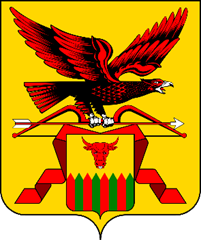 Проект «Оптимизация процедуры проведения оценки эффективности налоговых расходов Забайкальского края»
1
4
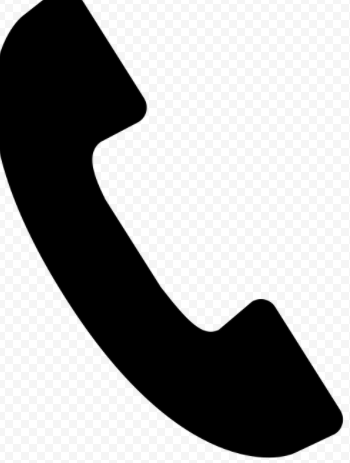 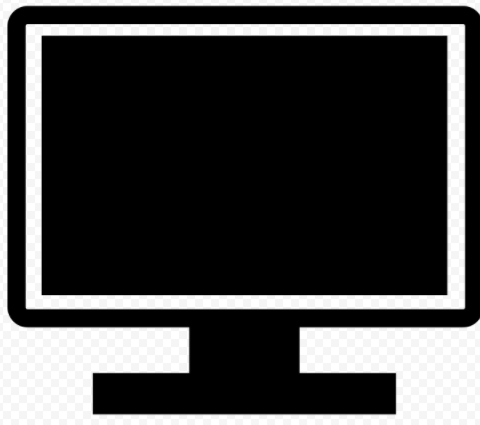 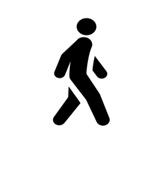 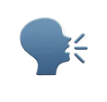 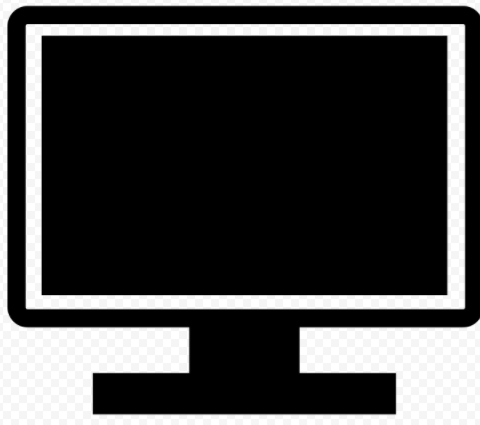 сэд
@
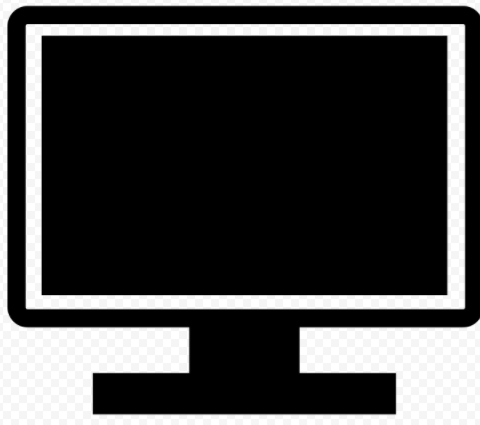 сэд
сэд
5
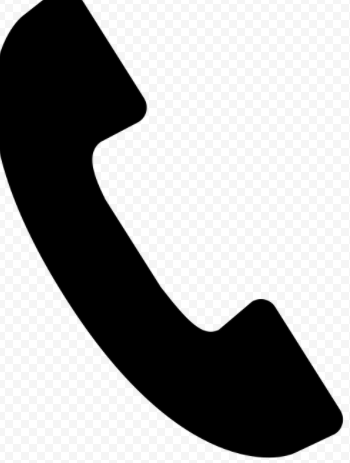 3
2
5
6
@
ВПП=90 дней
Текущие проблемы
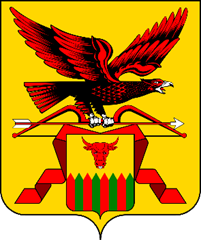 1
Диаграф связей
2
2
3
3
1
4
5
4
6
7
7
5
6
Идеальная карта процесса
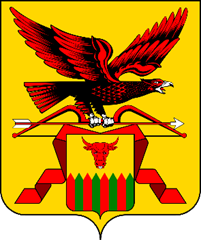 Проект «Оптимизация процедуры проведения оценки эффективности налоговых расходов Забайкальского края»
3
2
1
3
3
2
3
ВПП= 25 дней
Выявление коренных причин методом «Почему?»
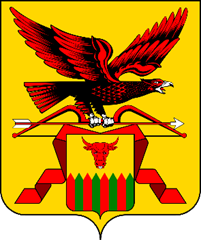 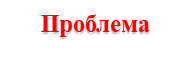 Длительность и трудоёмкость процесса
?
?
?
7
4
Потеря времени при своде ответов налогоплательщиков
6
1
Длительность проведения оценки налоговых расходов
Потери времени при обработке сводной информации
Потеря времени при подготовке запросов
?
?
3
2
Потеря времени на телефонные переговоры с налогоплательщиками
Потеря времени на ожидание ответа от налогоплательщиков
?
?
?
?
5
Запросы готовятся в ручном режиме каждому налогоплательщику
Отсутствие ответа от налогоплательщика, уточнение сведений
Незаинтересованность налогоплательщиков по представлению сведений
Потери времени на ручную обработку полученных данных
Коренная причина
?
?
Отсутствие ответственности за отказ или представление не точных сведений
Отсутствие единого программного комплекса для работы с данными
Большая трудоемкость при подготовке официального ответа на запрос министерства
?
Коренная причина
Отсутствие нормы в Налоговом кодексе РФ
Коренная причина
12
Коренная причина
Пирамида проблем
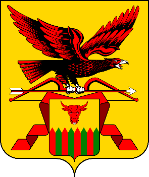 2
4
1
5
7
2
3
Подготовка к плану действий
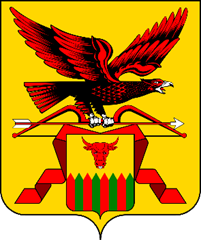 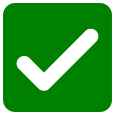 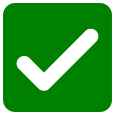 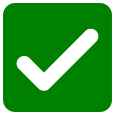 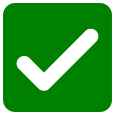 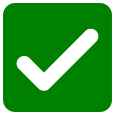 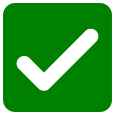 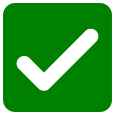 14
Целевая карта процесса
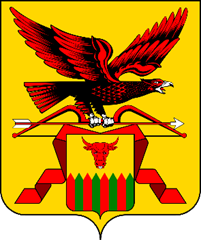 Проект «Оптимизация процедуры проведения оценки эффективности налоговых расходов Забайкальского края»
3
1
2
3
3
2
3
3
2
ВПП= 30 дней
Достижение целевых показателей
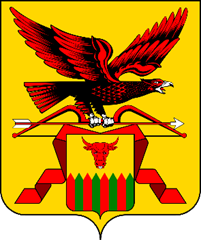 16
Вклад в цель проекта
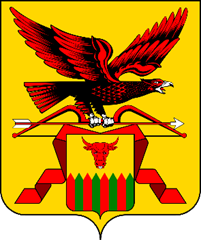 Итого: сокращение ВПП на 65 дней (90-25)
17
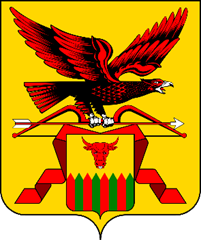 План мероприятий по реализации проекта
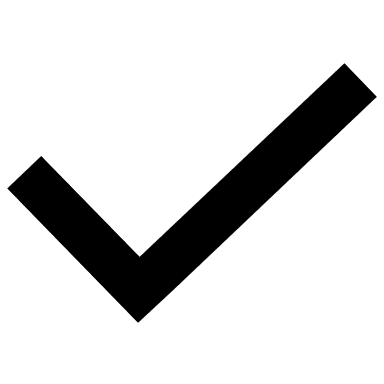 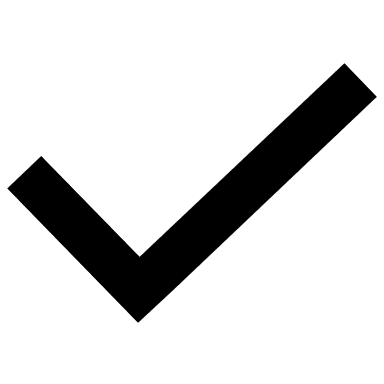 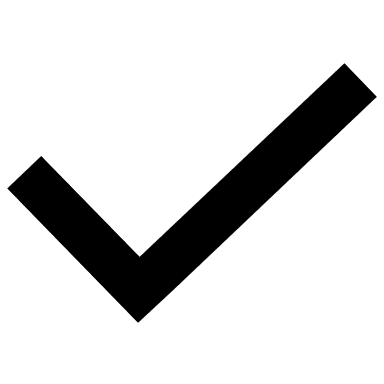 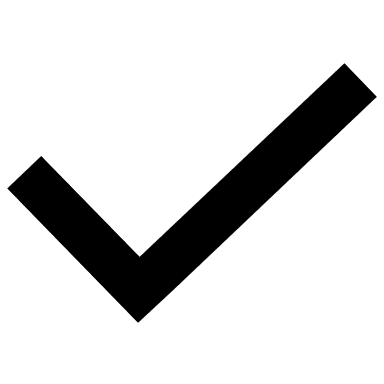 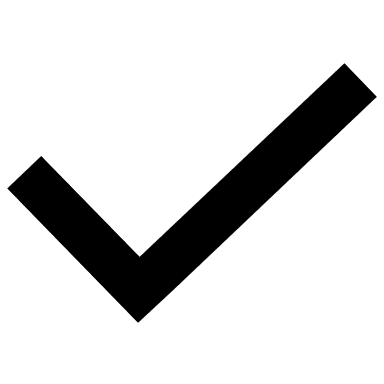 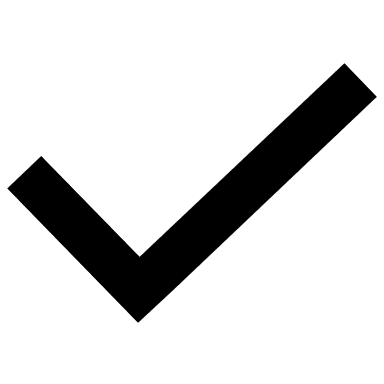 Исполнение плана мероприятий по 
реализации проекта
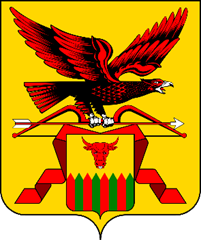 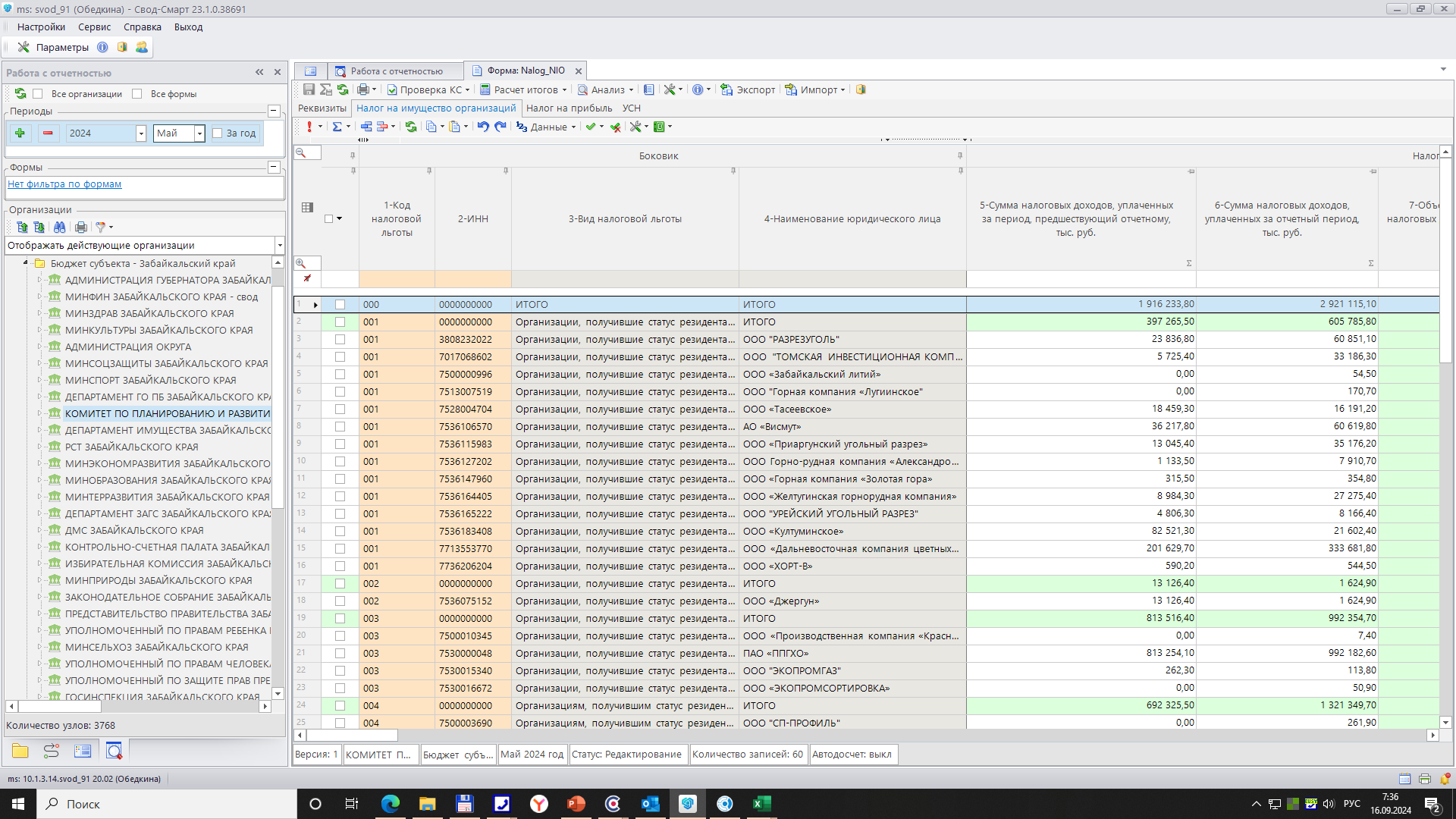 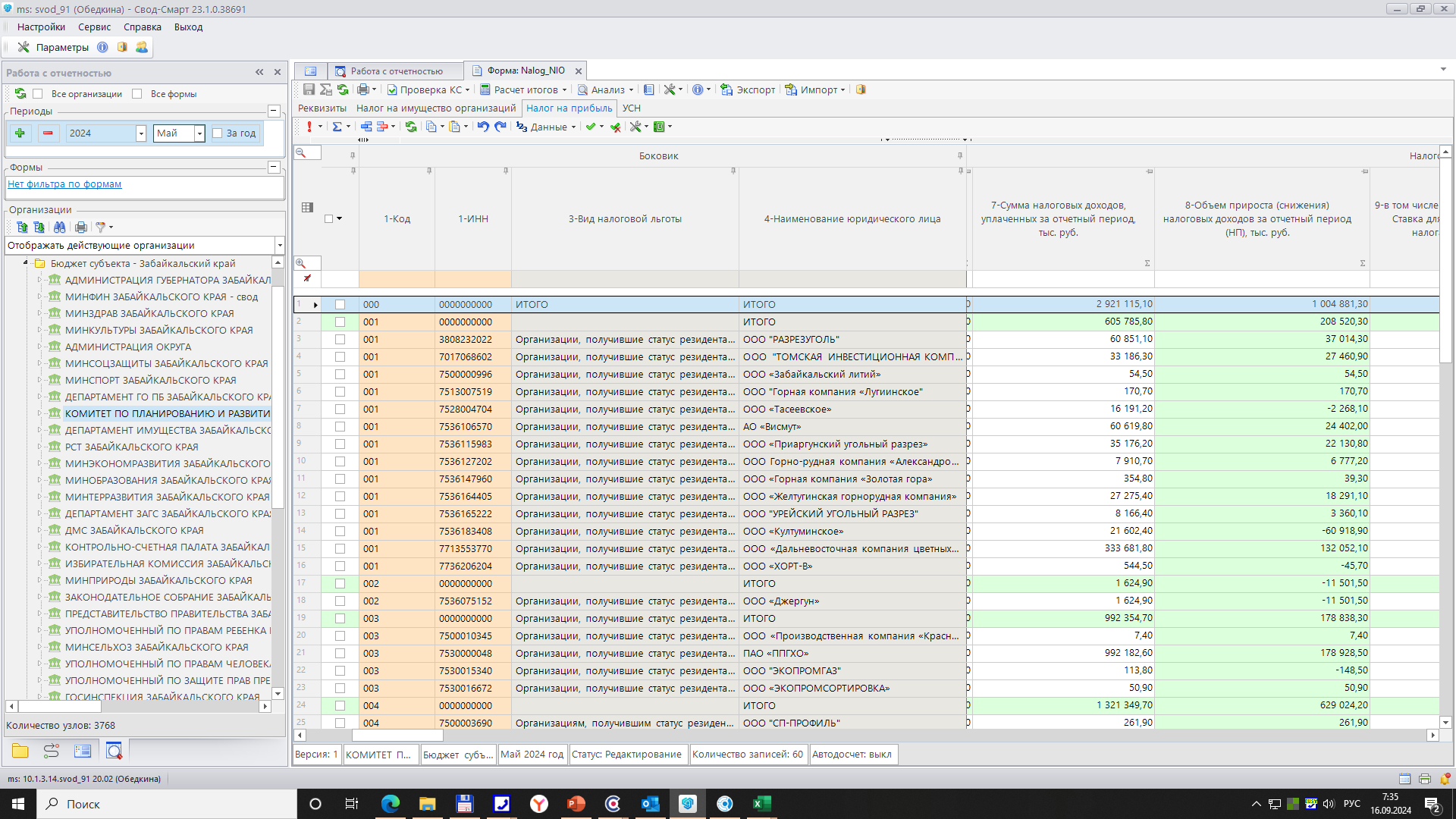 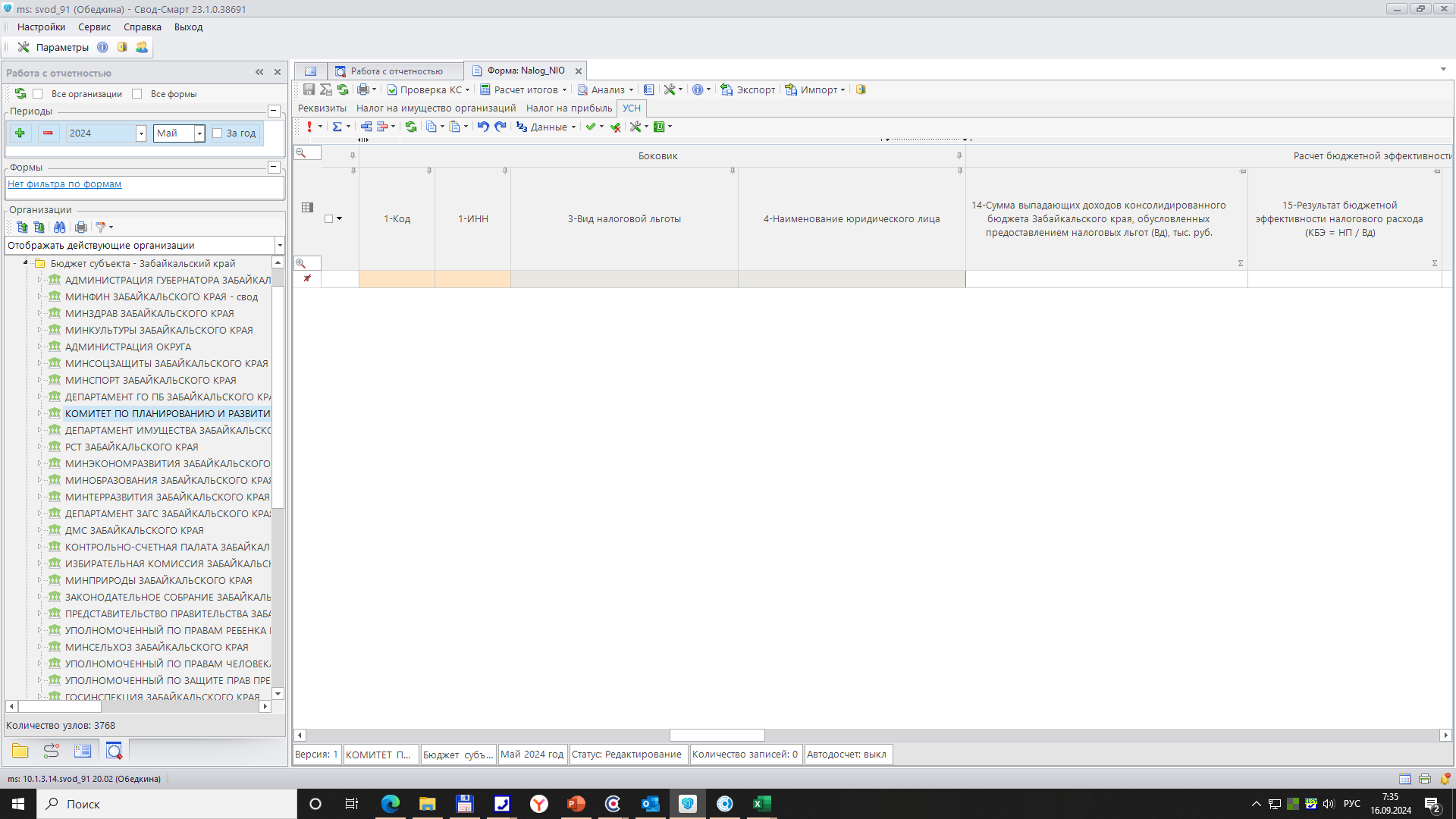 Исполнение плана мероприятий по реализации проекта
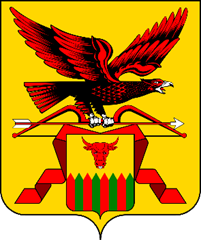 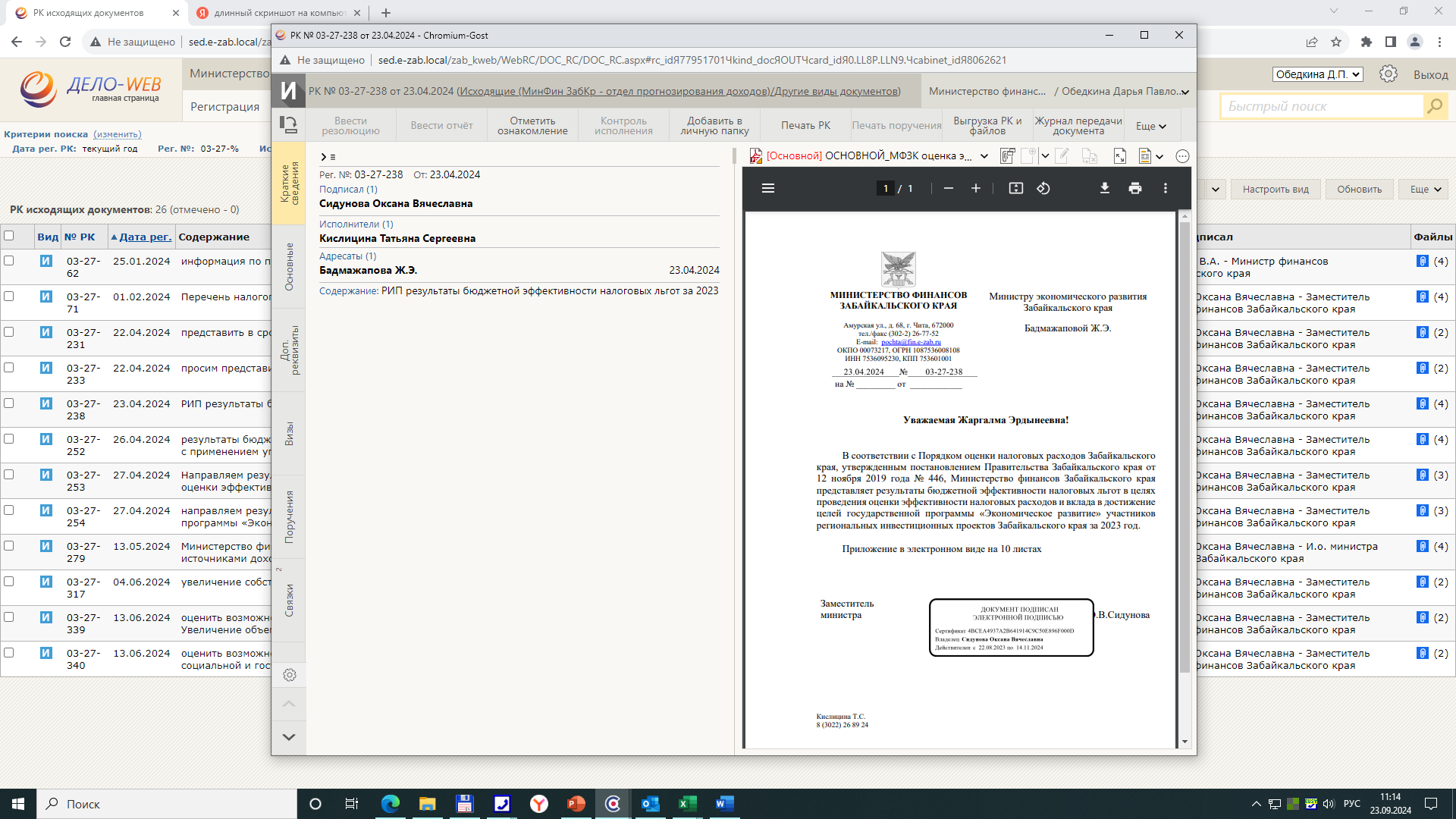 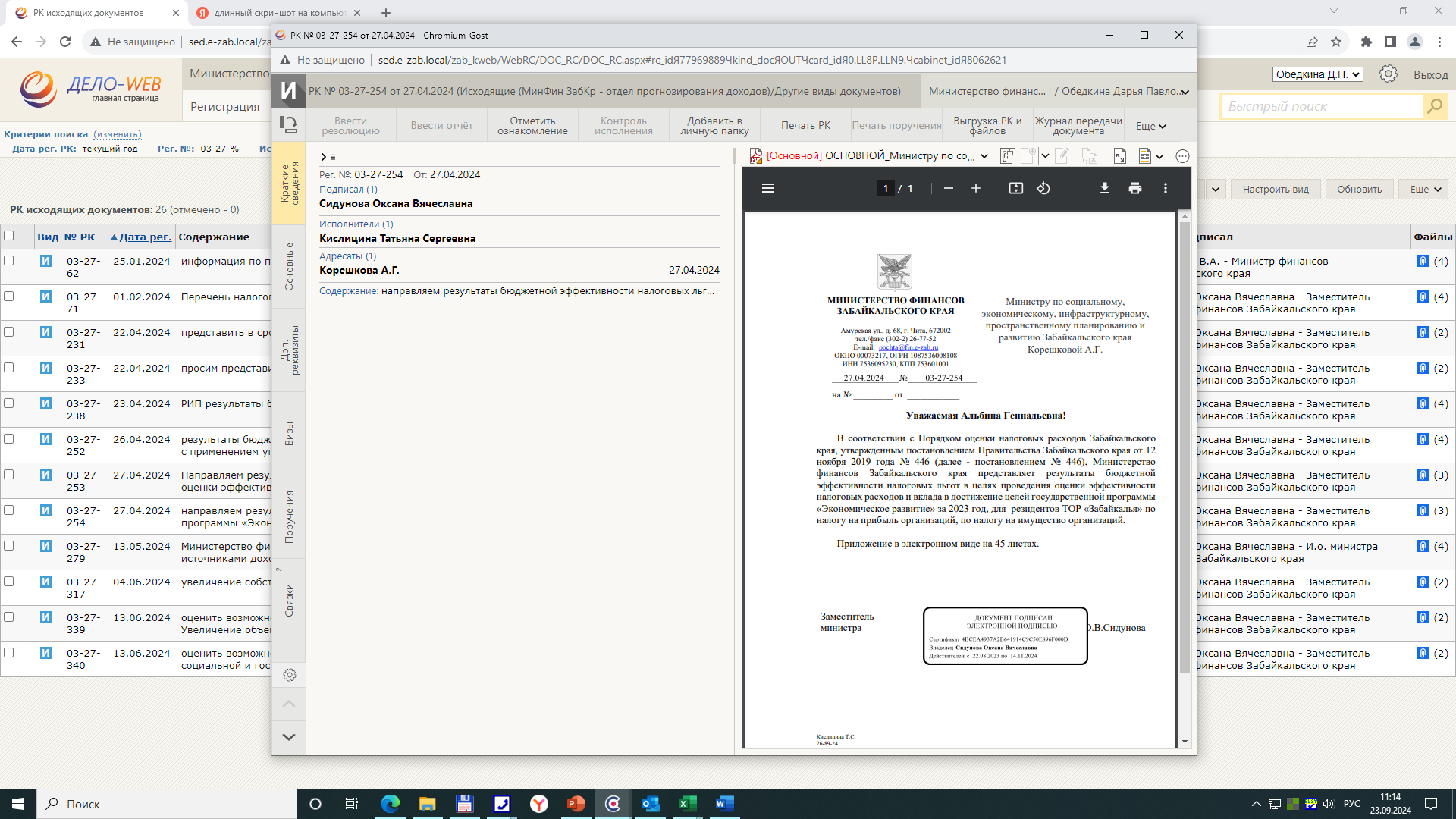 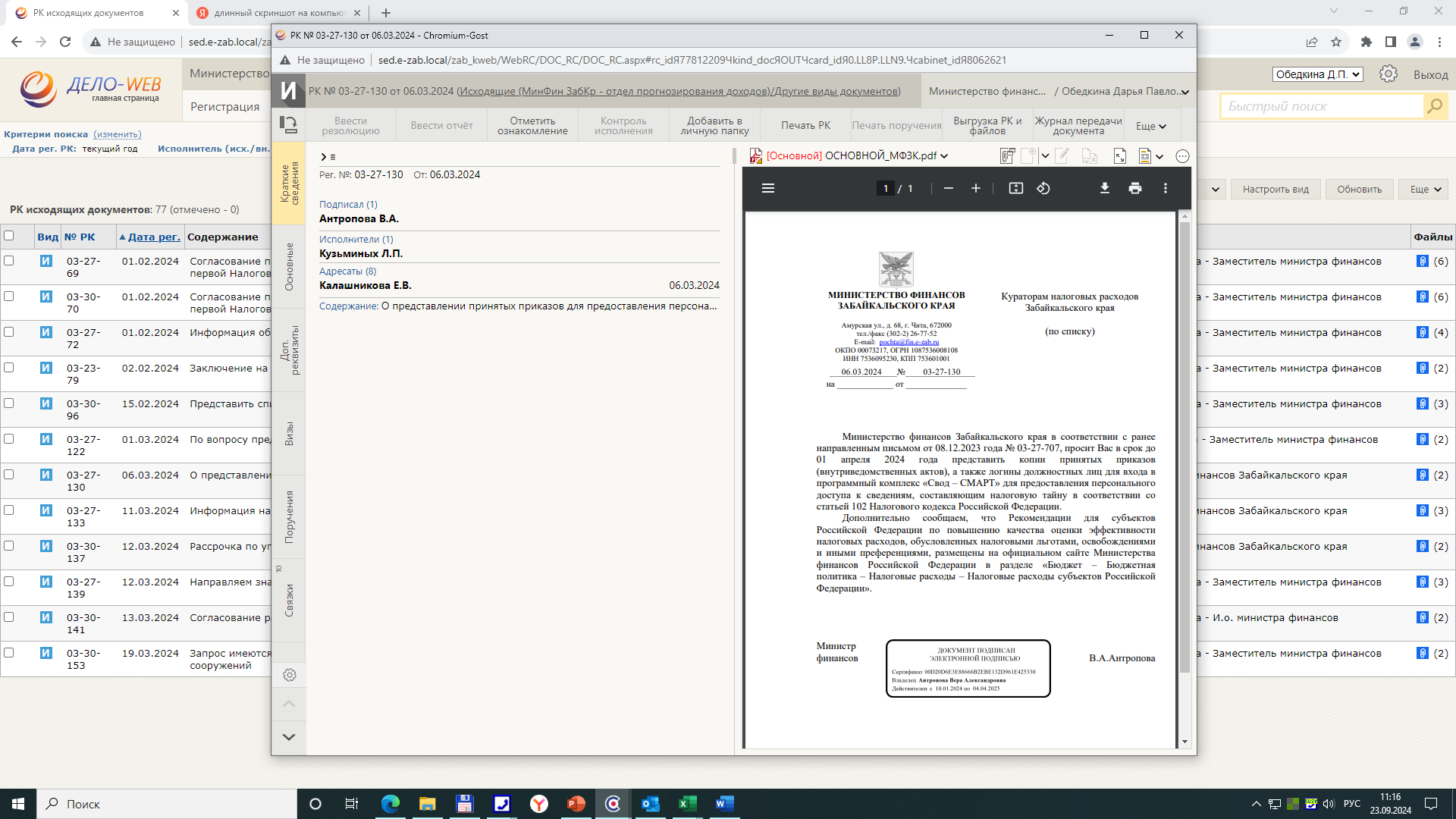 Достижение целевых показателей
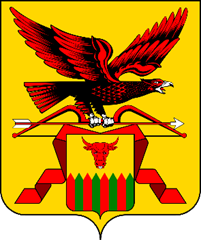 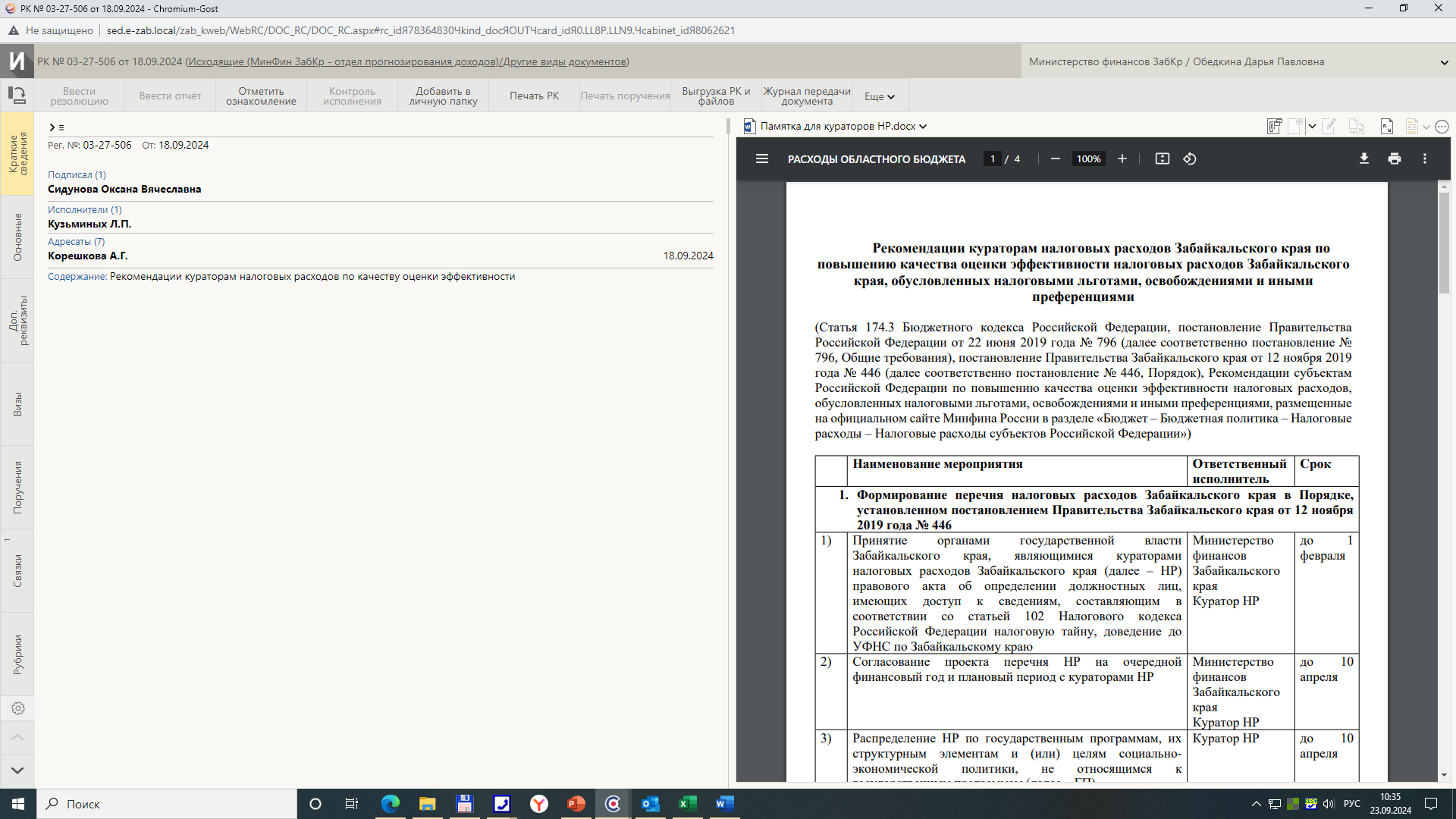 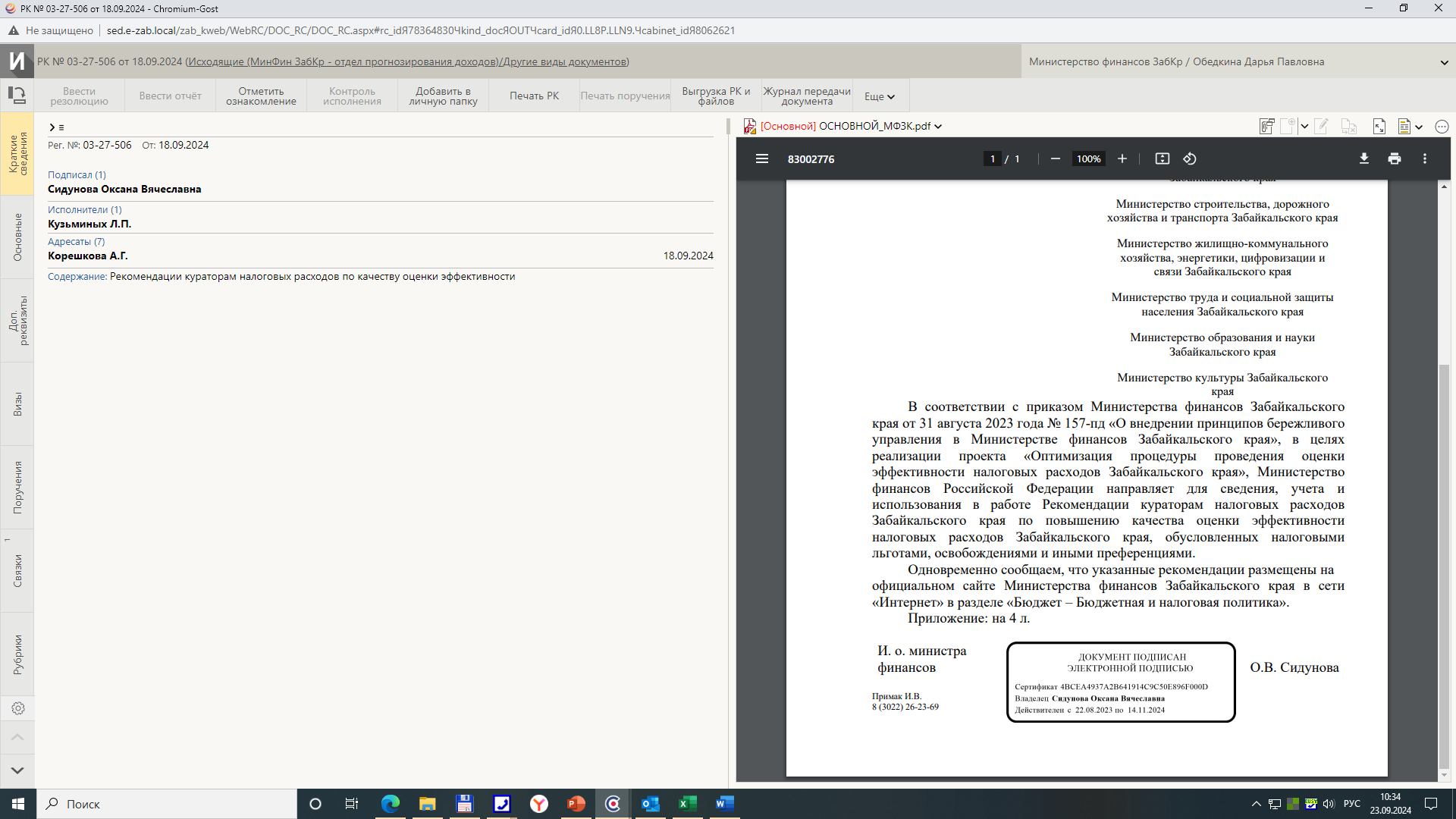 Поступление сведений от кураторов НР
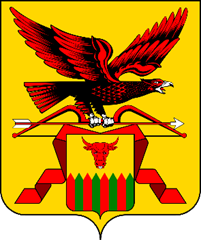 Исполнение плана мероприятий по реализации проекта
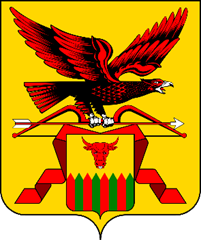 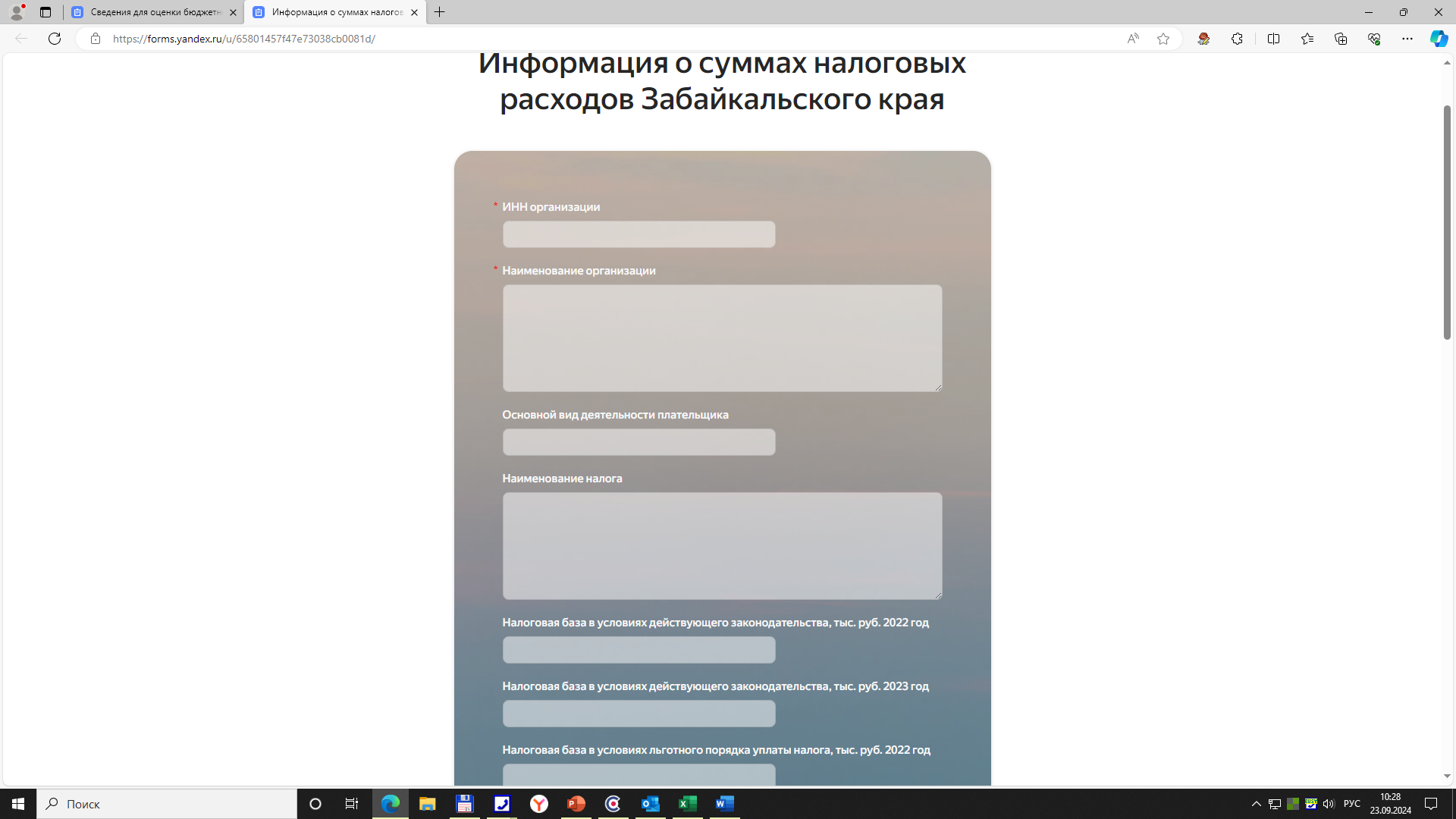 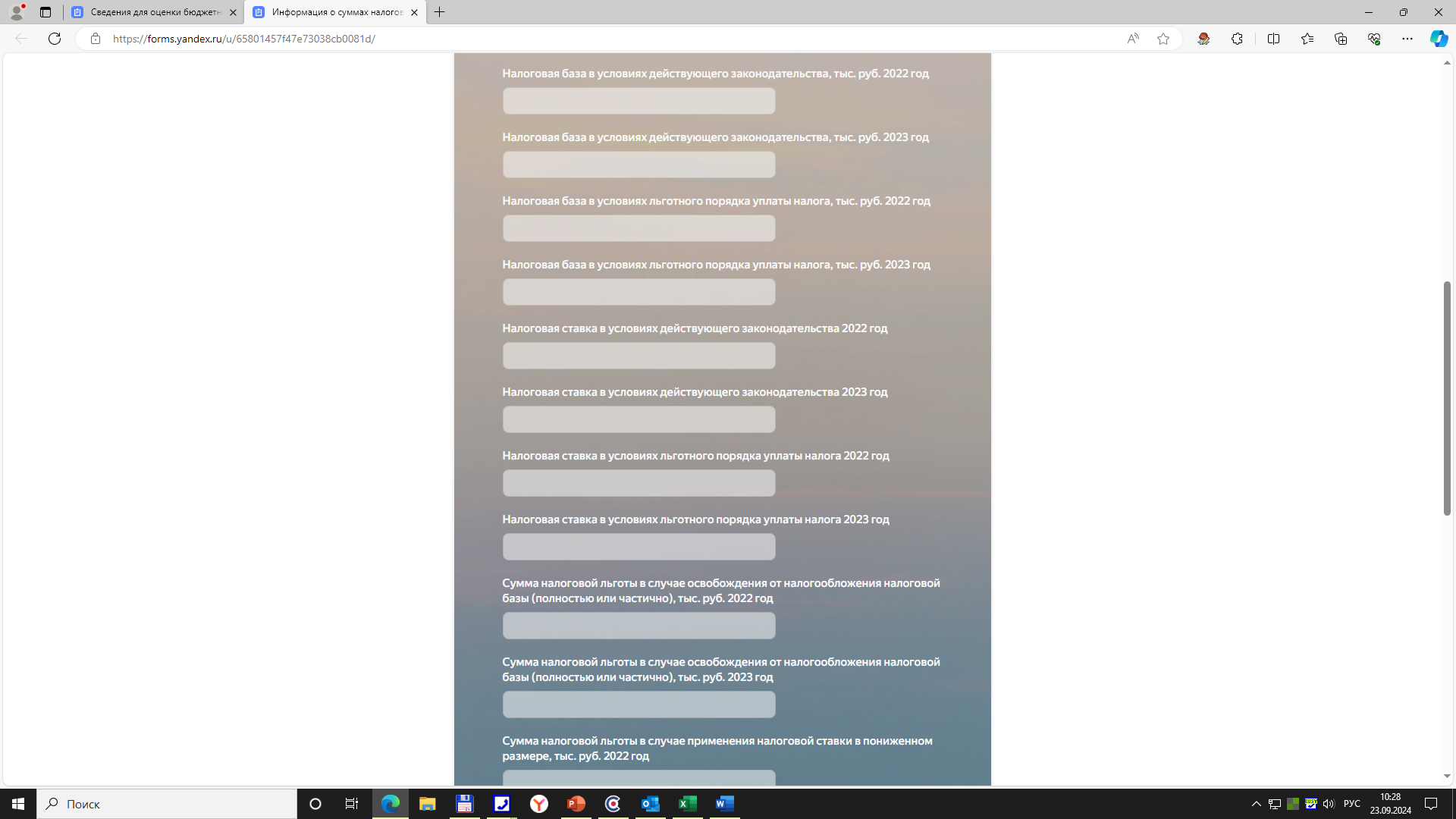 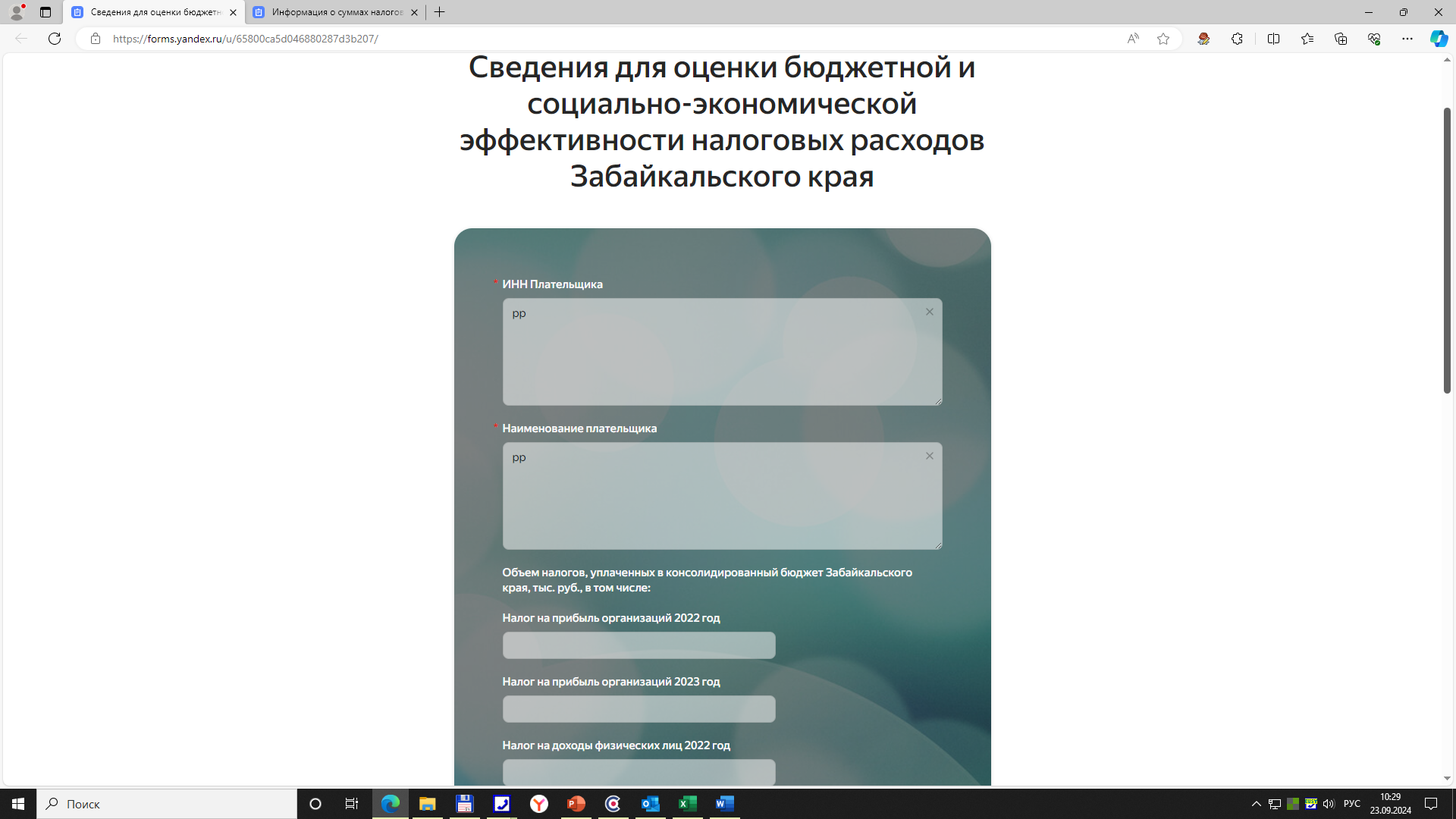 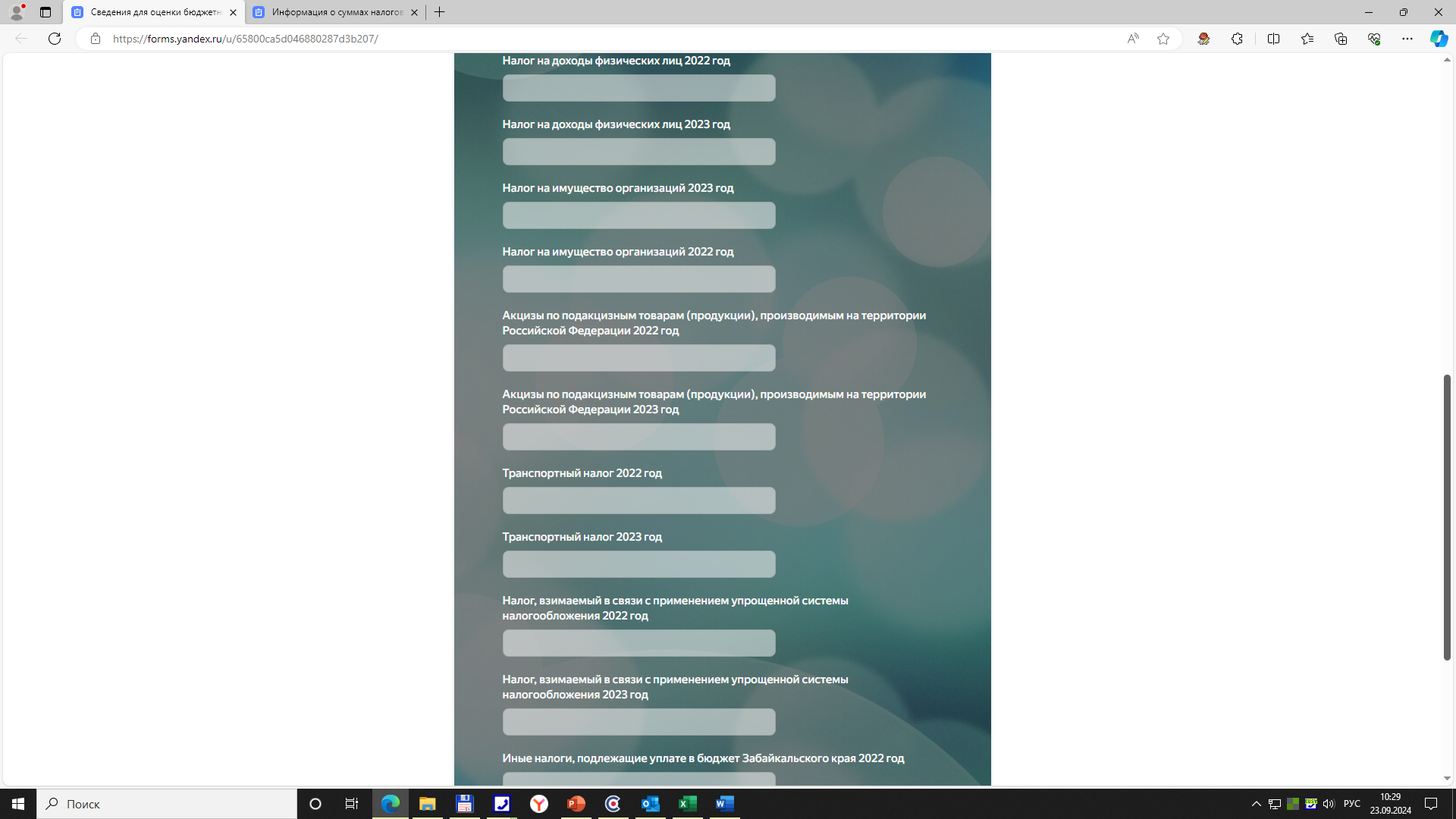 Исполнение плана мероприятий по реализации проекта
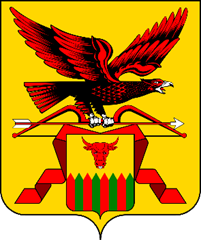 Налогоплательщикам
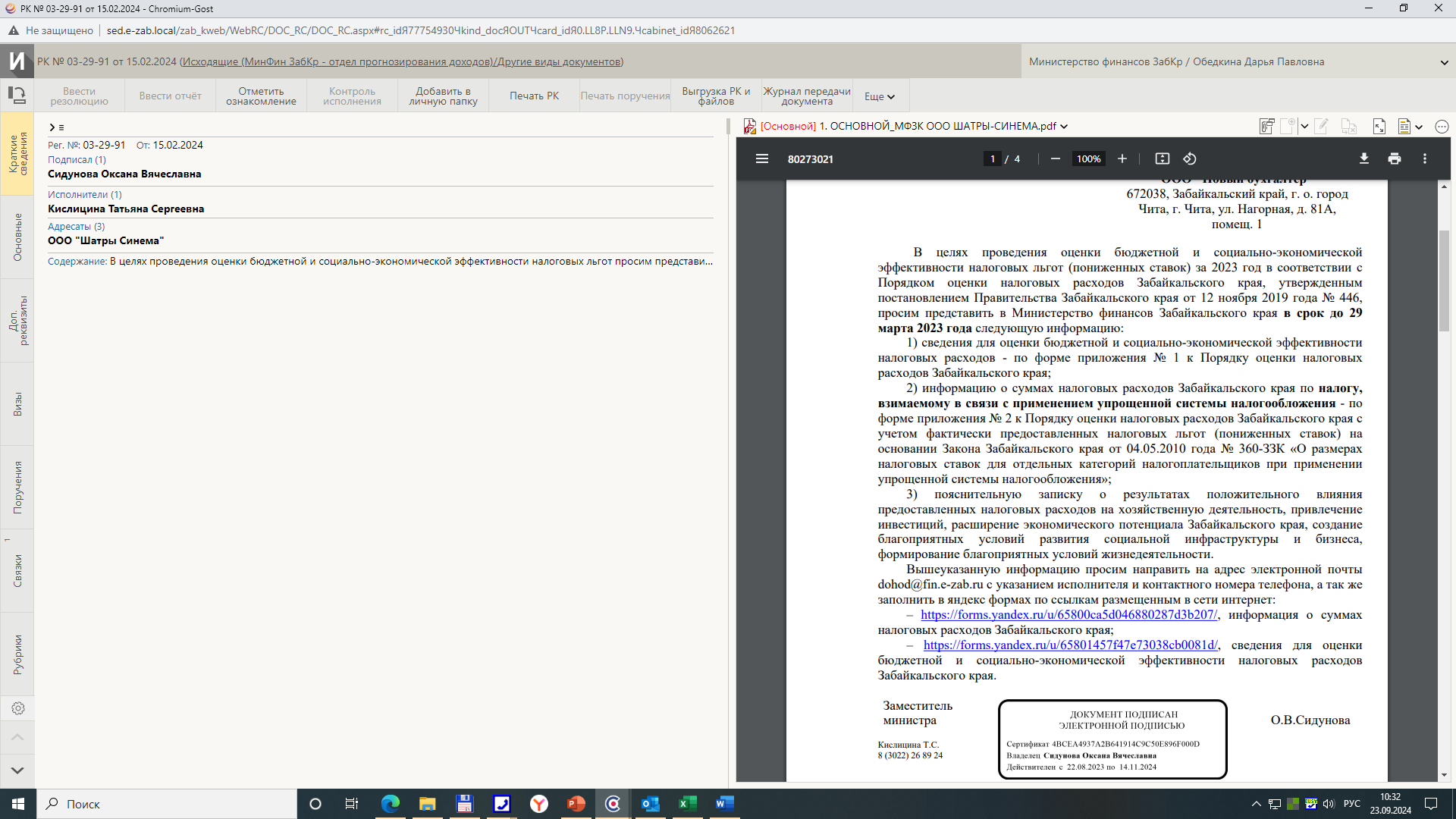 Поступление сведений от получателей налоговых льгот
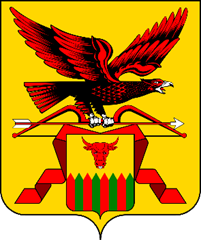 Увеличение количества ответов налогоплательщиков на 11%; 
Положительные отзывы: удобство, простота, скорость заполнения.
Итоги
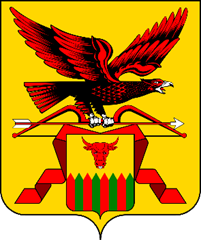 1
Выполнение плана мероприятий - 100%
Сокращение ВПП (с 90 до 25 дней) - 65 дней, в т.ч.: Минфин Забайкальского края – 38 дней, Кураторы НР – 25 дней, Налогоплательщики – 2 дня
2
Эффективность автоматизации расчетов/ процессов – 117,2% 
(заполнение сведений н/пл. в Яндекс – форме, расчет оценки эффективности кураторами НР в ПК «Свод-Смарт»)
3
Упрощение процесса взаимодействия: 
Минфин Забайкальского края - Кураторы НР - Налогоплательщики
4
5
Улучшение качества информации, представляемой для оценки НР
Спасибо
за внимание
Примак Инна Владимировна
Начальник отдела прогнозирования доходов
Тел.: +7 (3022) 26-23-69, 
E-mail: dohod@fin.e-zab.ru
24.09.2024